Lecture 11 – Prokaryotic Transcription
Transcription Basics
RNA polymerase
Promoters
Transcription factors
Transcription
Initiation
Elongation
Termination
Learning Goals
Be able to list the similarities and differences between DNA replication and transcription.
Be able to draw out the mechanism of RNA synthesis
Be able to describe the basic regulatory factors involved in transcription initiation and termination
Central Dogma
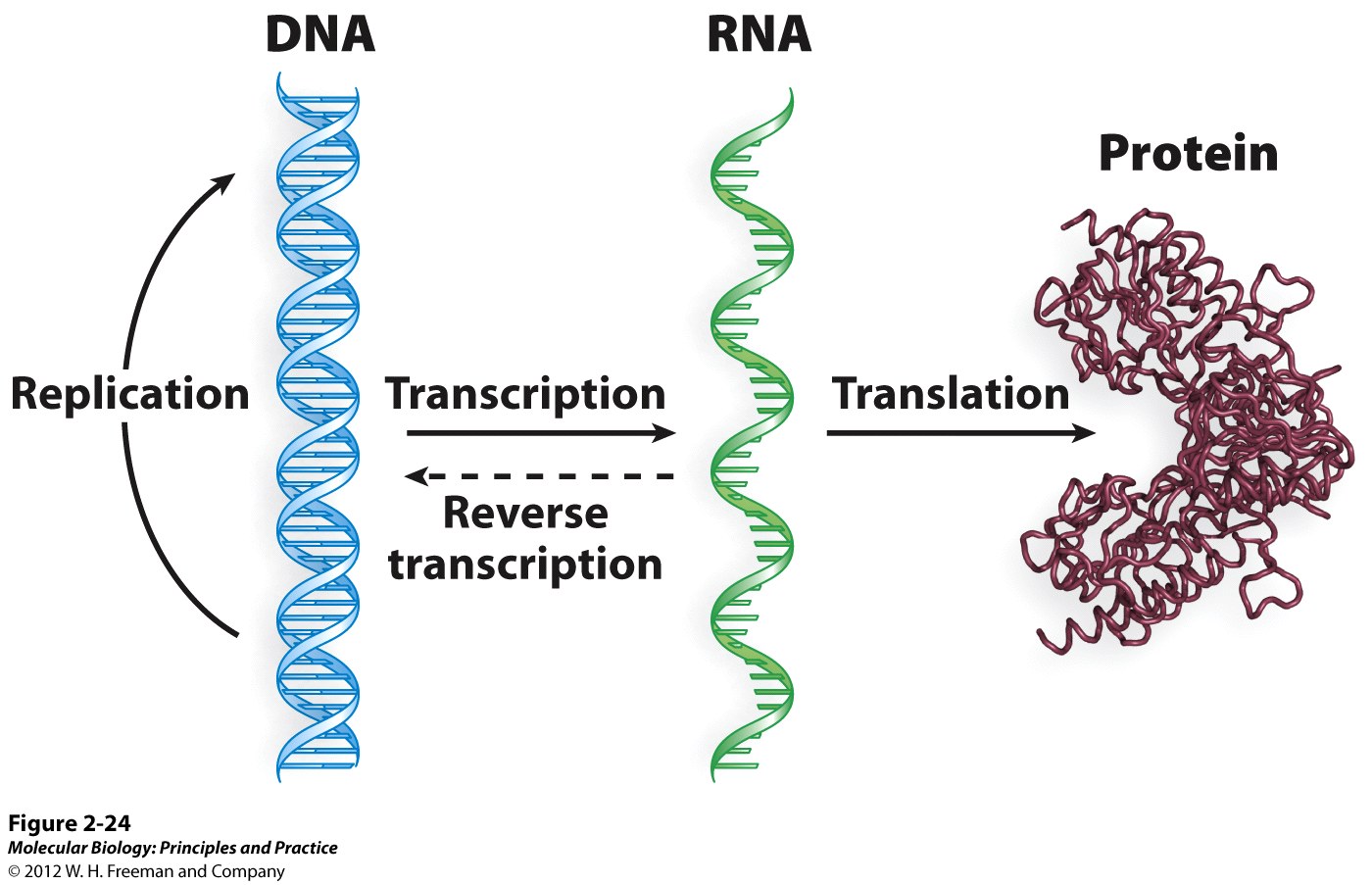 The Central Dogma is the Engine of Evolution
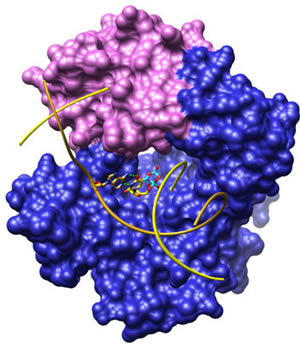 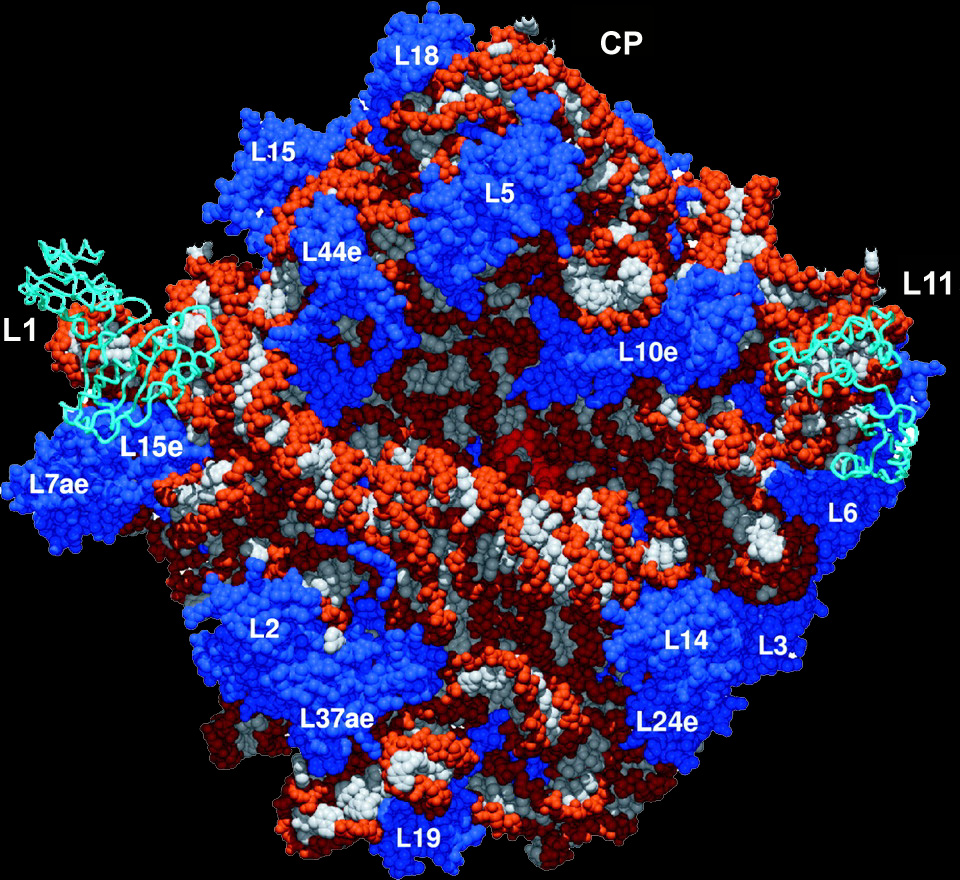 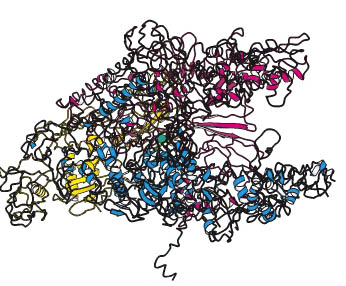 Ribosome
(translation)
RNA polymerase
(transcription)
DNA polymerase
(replication)
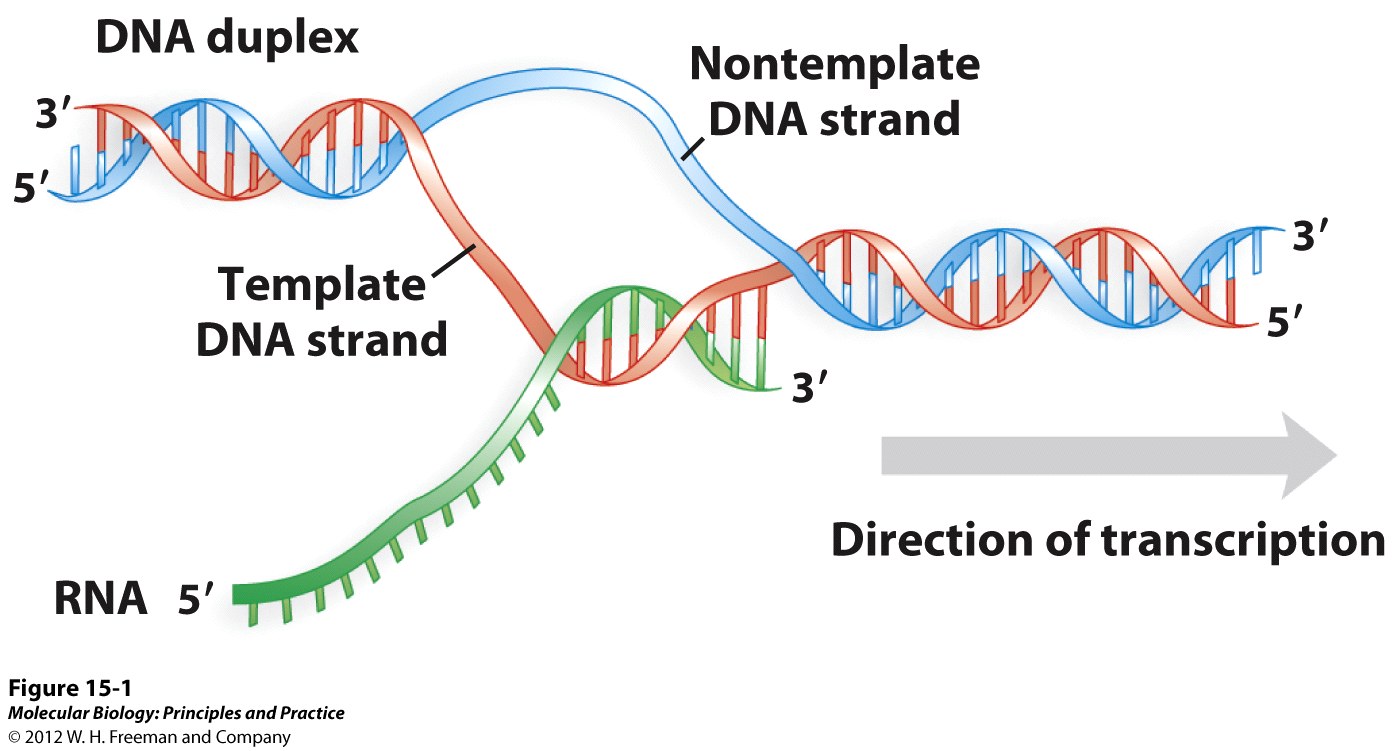 Transcription and DNA Replication
Simlarities
DNA as a template
Synthesis of a complementary strand
Same mechanism of phosphodiester bond formation (directionality)
Differences
Txn is selective
Only 1 strand used as template
Txn does not require a primer (why?)
Txn more error prone (no 3’ to 5’ exonuclease on RNA pol)
Mechanism of Transcription
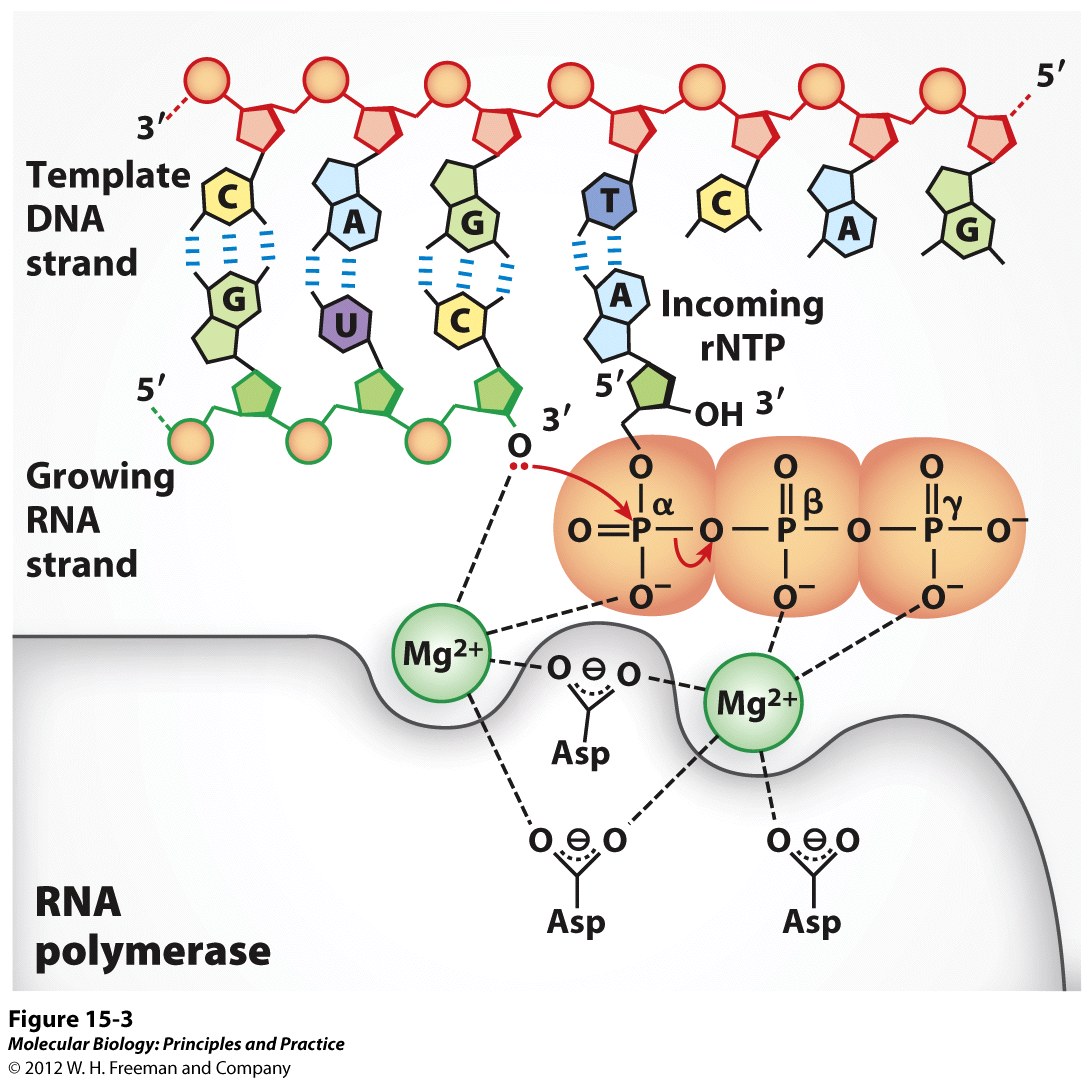 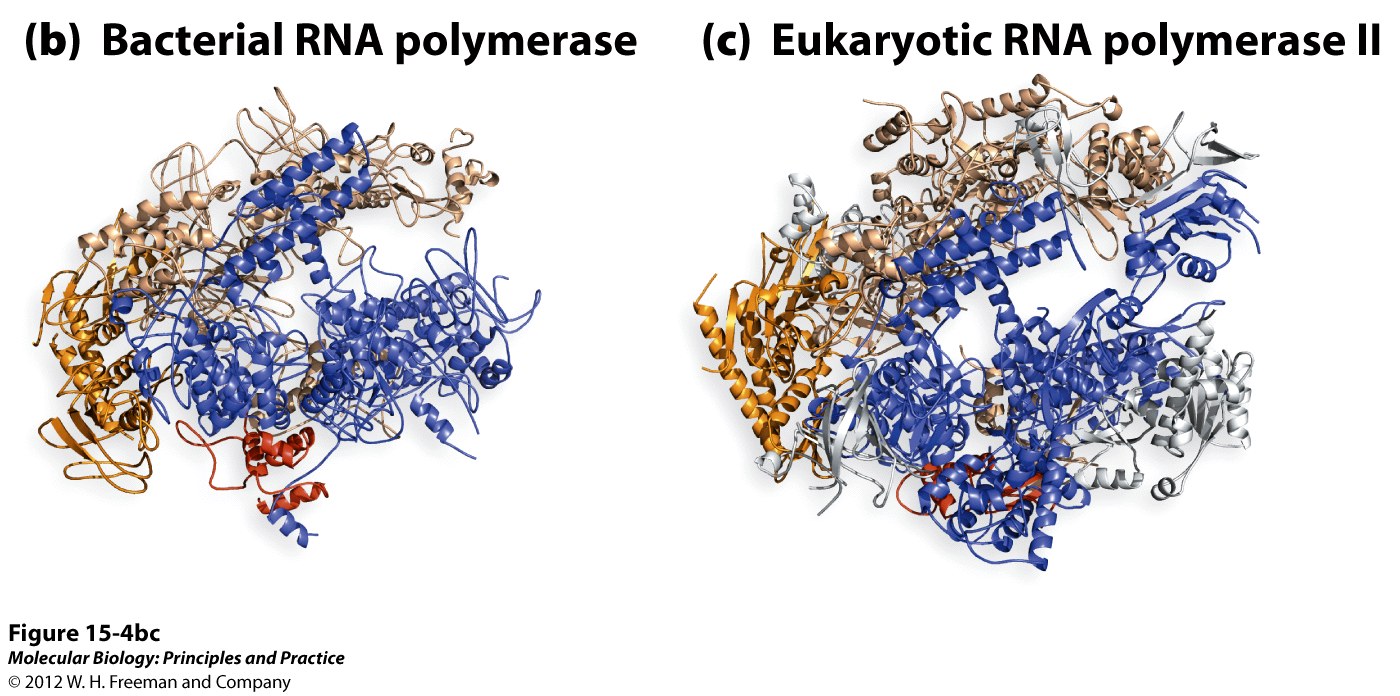 The coding strand of the DNA has the same sequence as the RNA transcription product, except U in the RNA substitutes for T in DNA.
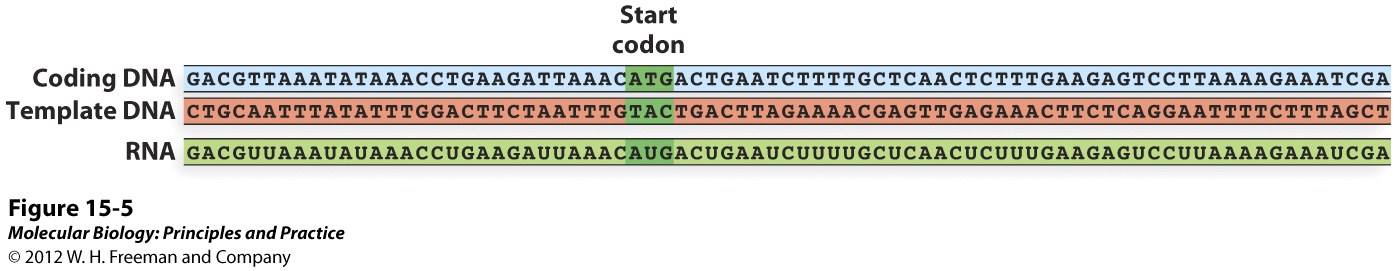 Transcription – Brief Overview
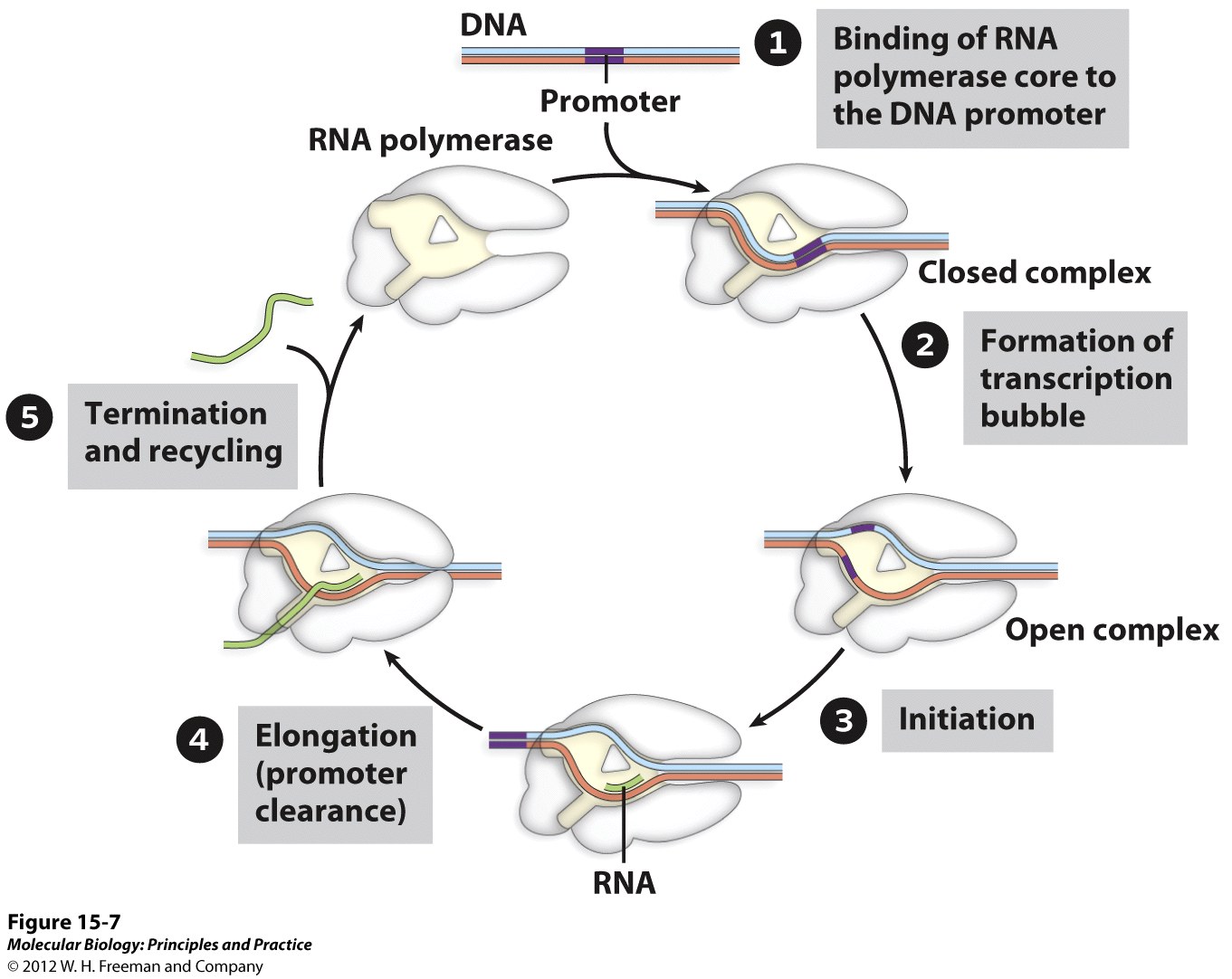 Antibiotic inhibitors of transcription.
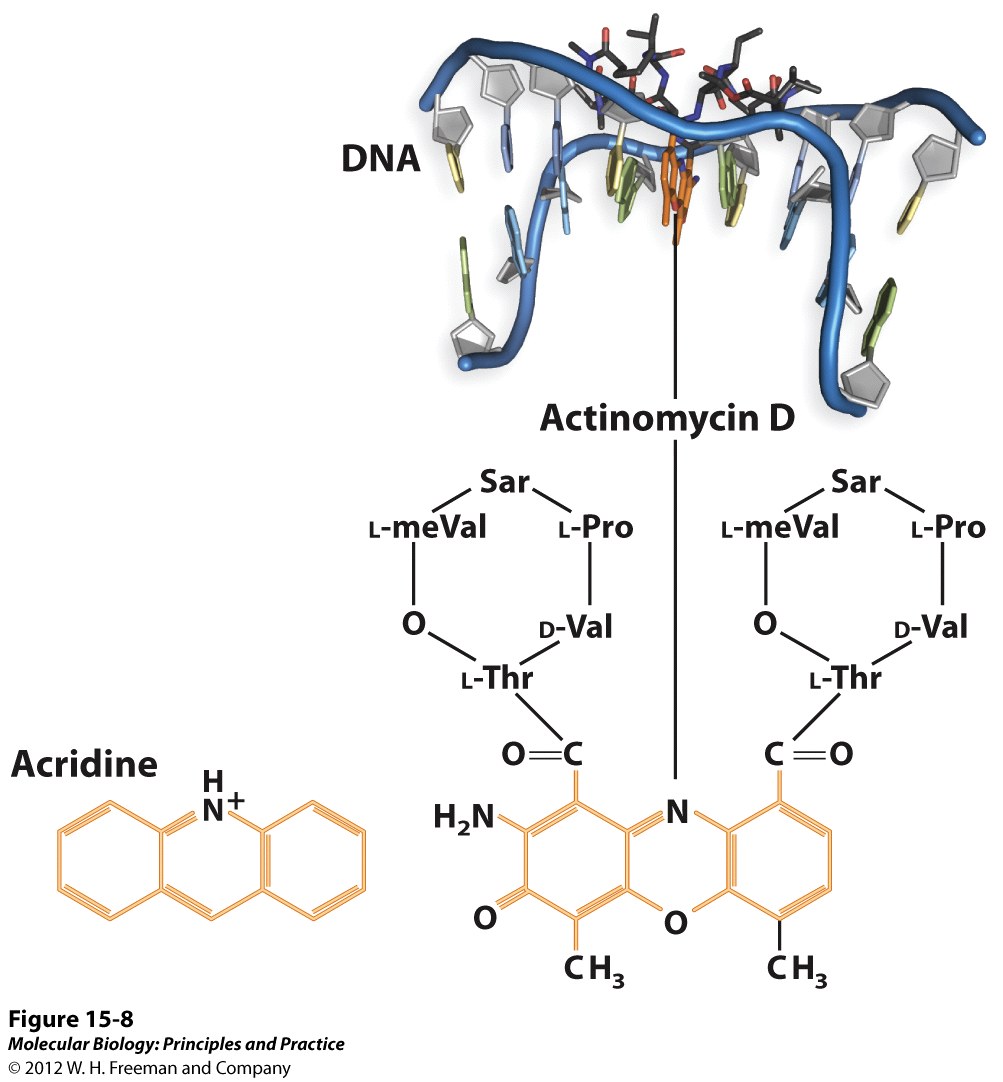 Antibiotic inhibitors of transcription.
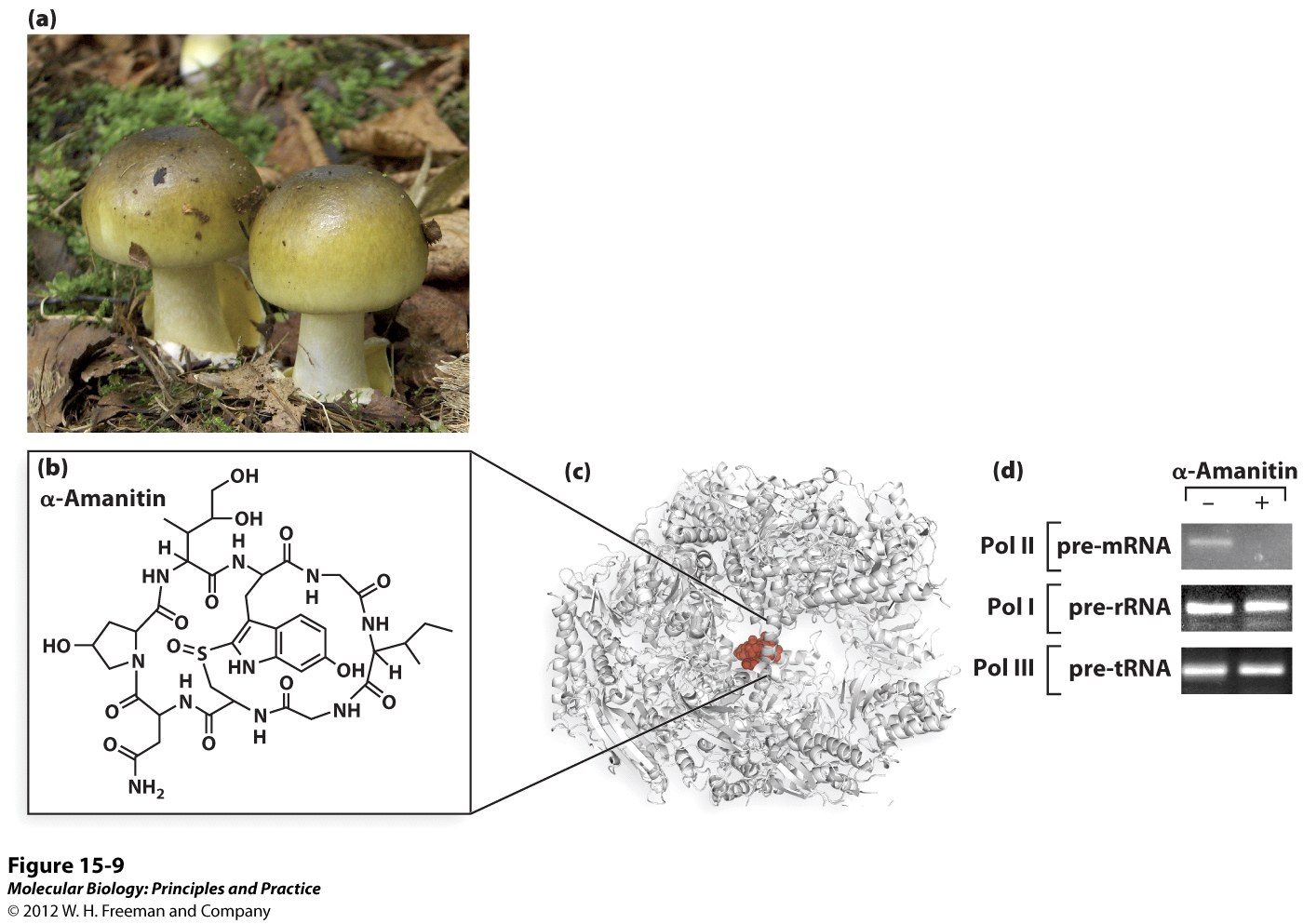 Transcription Initiation - promoters
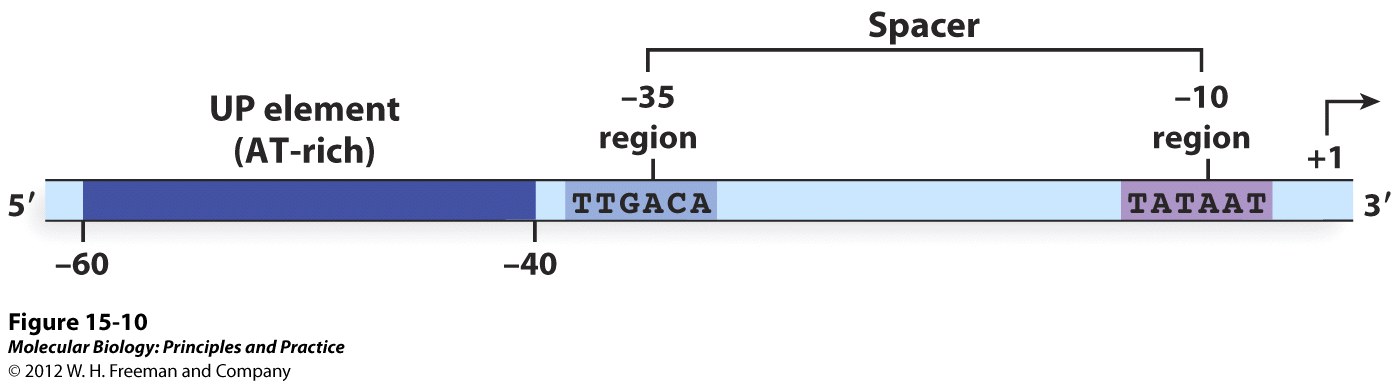 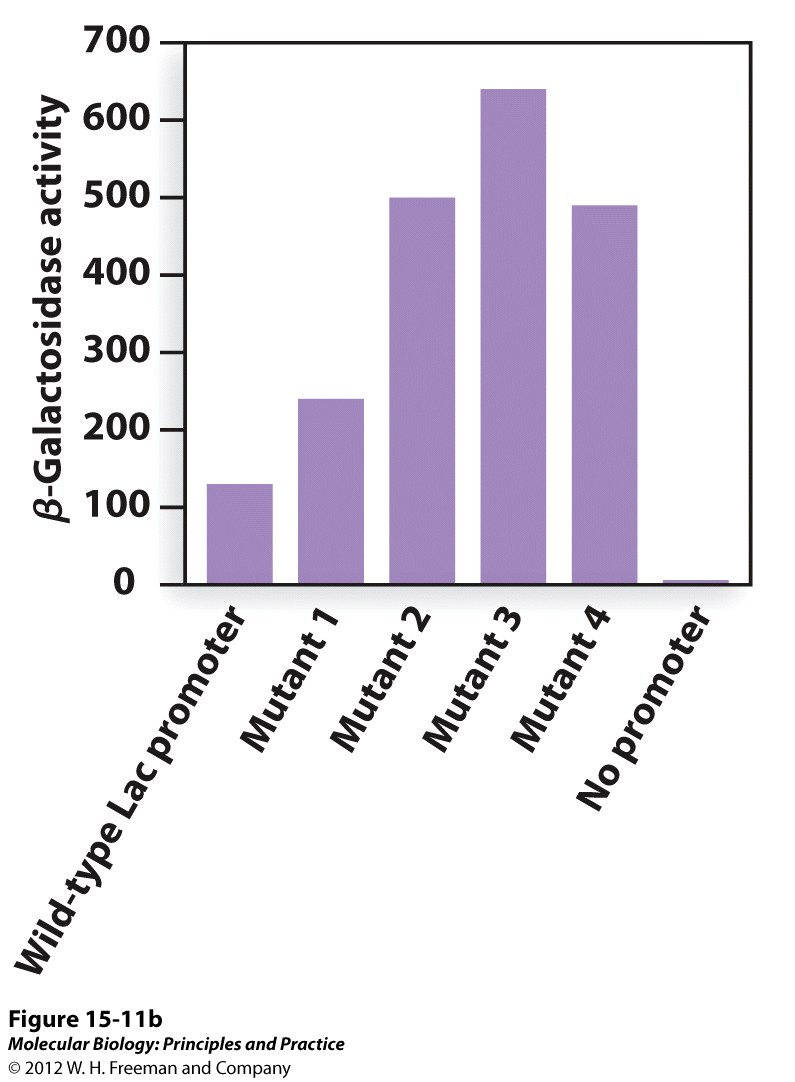 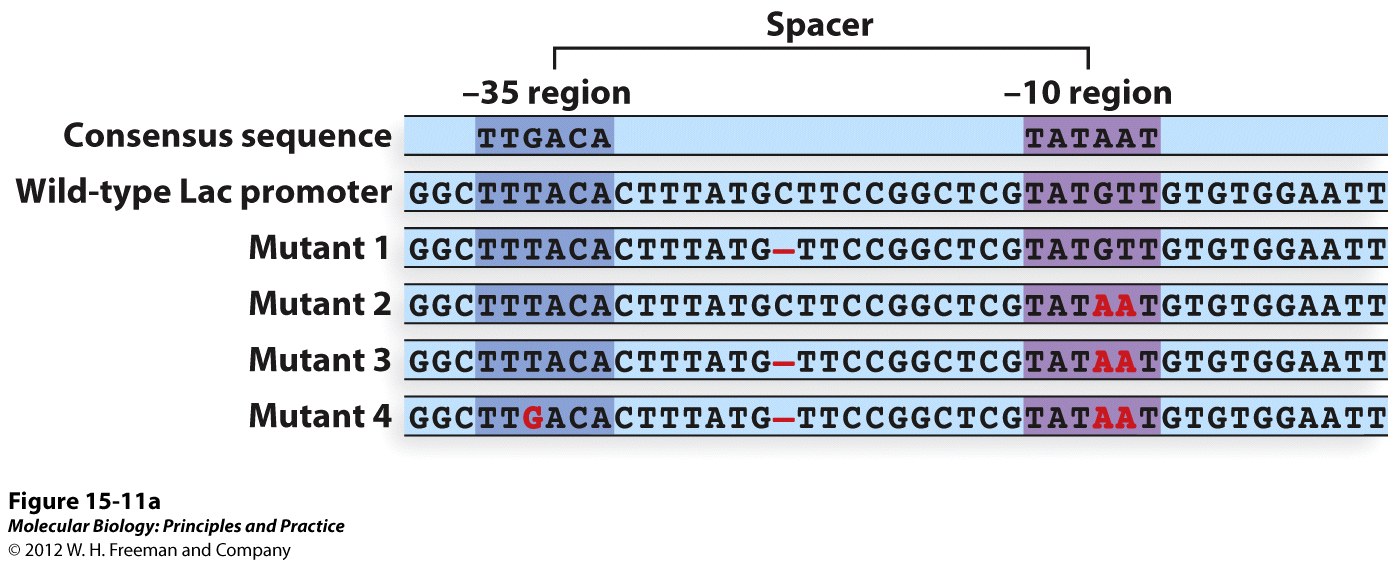 Consensus sequence – important!
Transcription Initiation – Txn Factors
RNA polymerase has intrinsic affinities for different promoters
But additional proteins (txn factors) can increase/decrease this affinity
Bacterial RNA polymerase uses “sigma factors” to distinguish different classes of promoters.
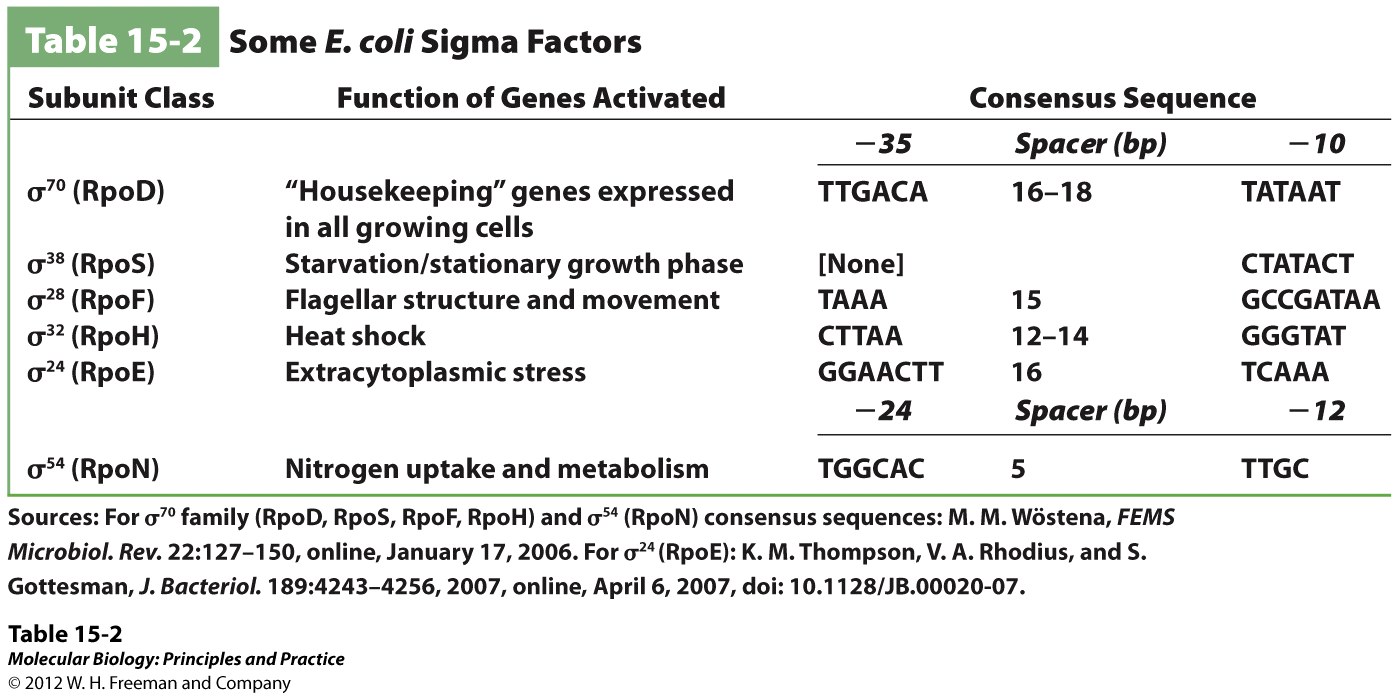 Transcription Initiation – Txn Factors
Txn factors can be activators or repressors
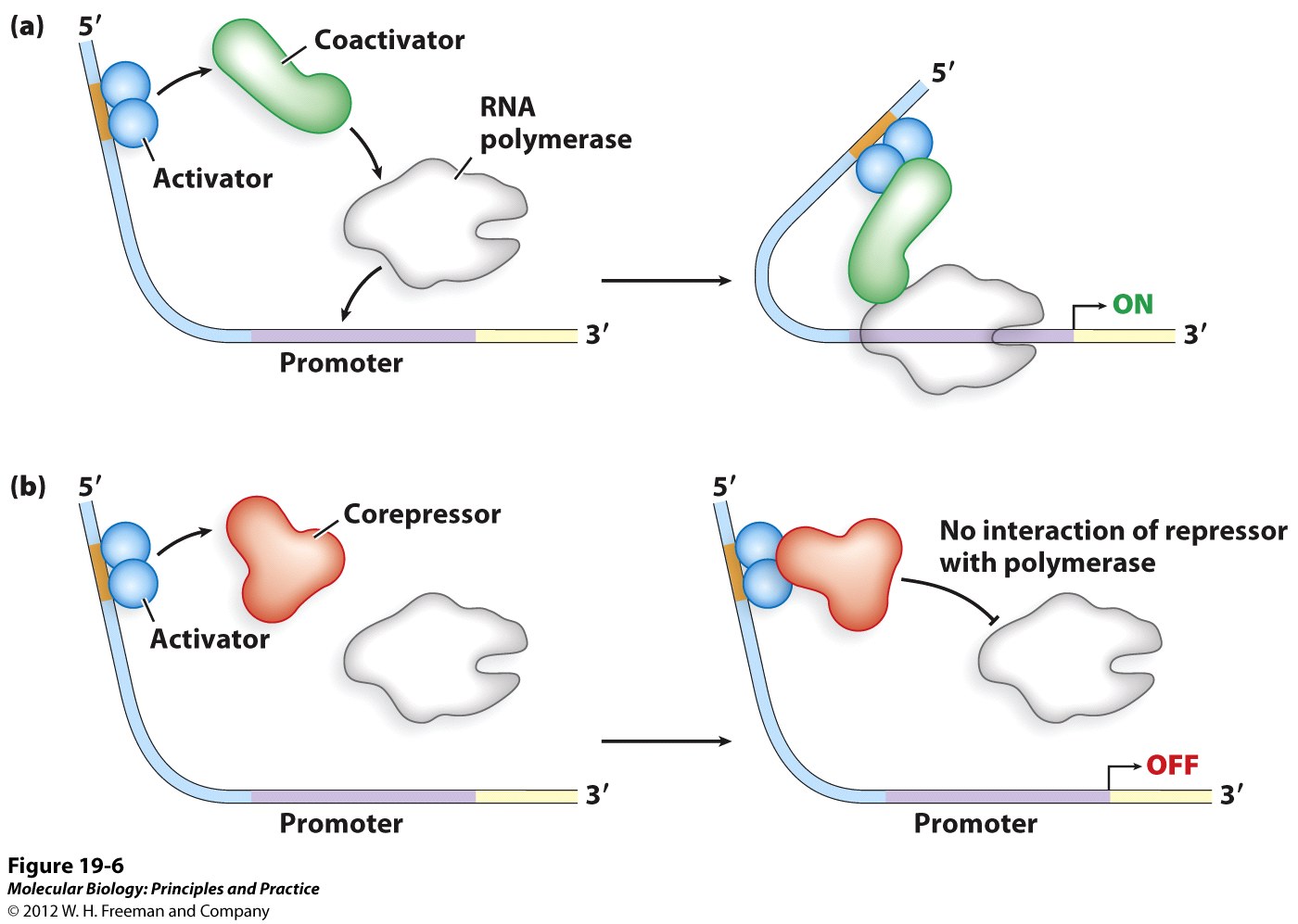 Transcription Initiation – Txn factors
How to identify transcription factors?
One characteristic – does the protein bind to a regulatory region of the DNA?
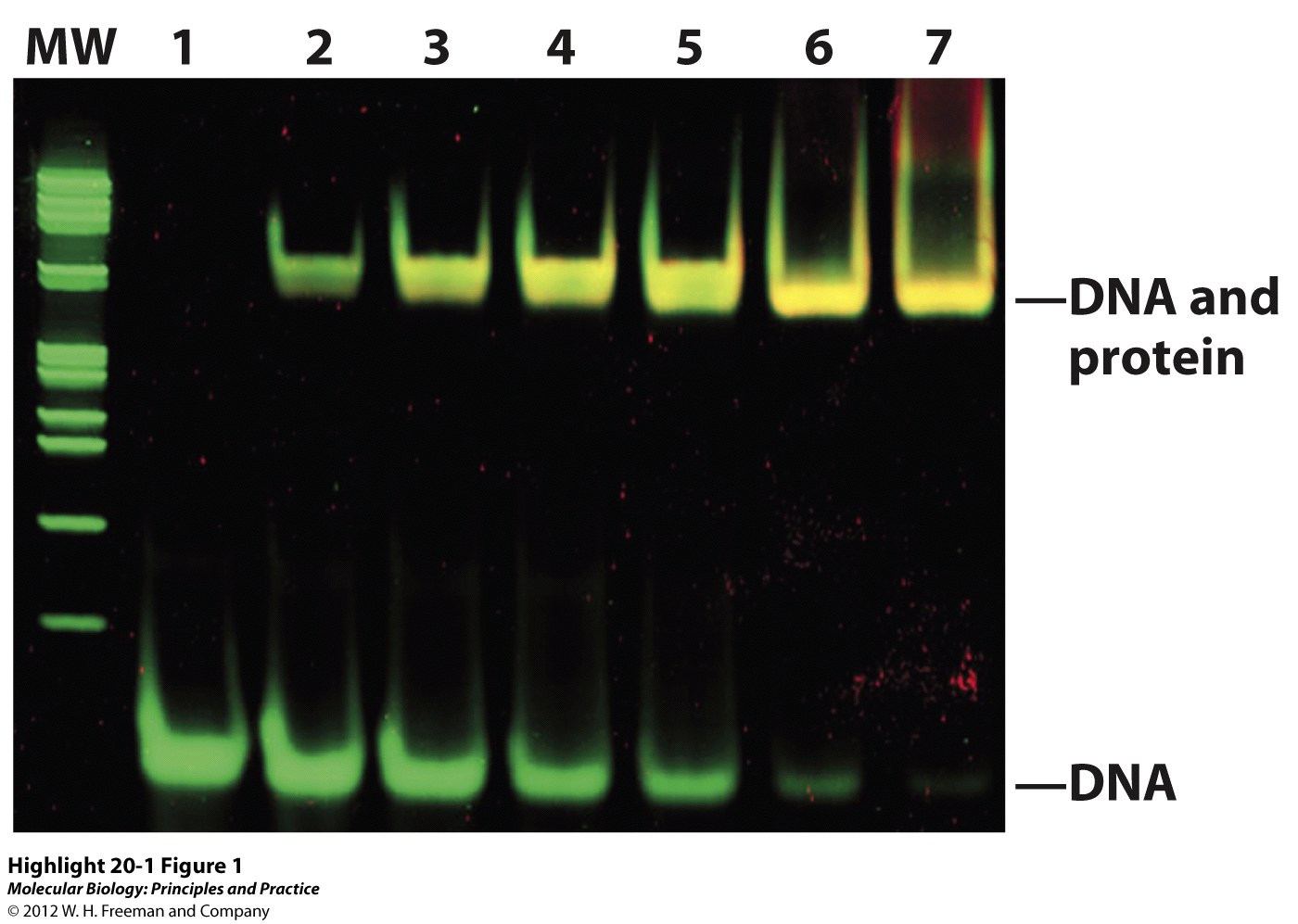 ElectrophoreticMobility
Shift
Assay – (EMSA)How does it work?
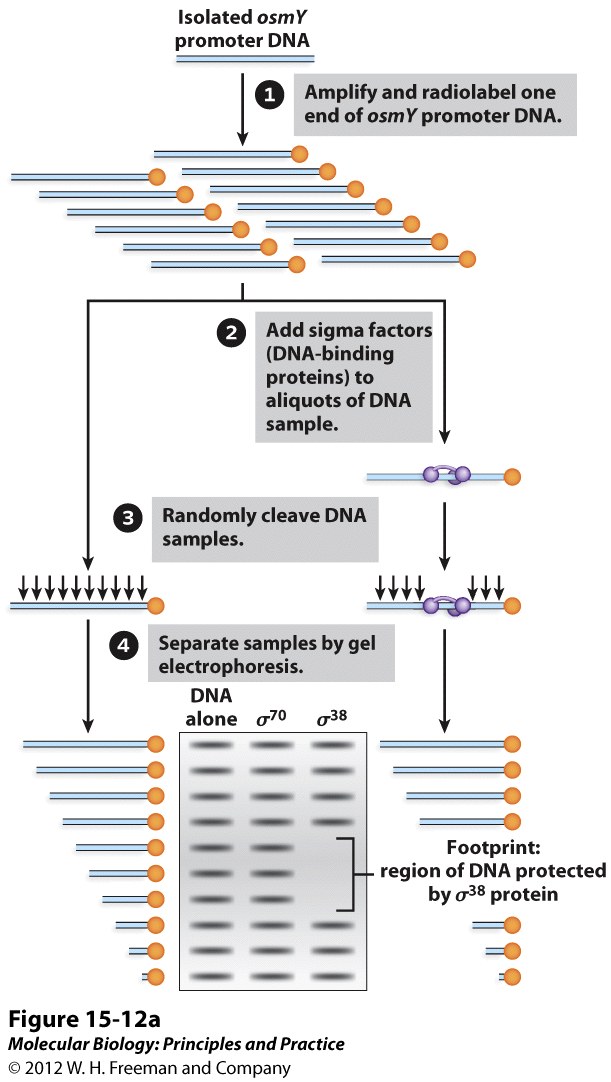 Transcription Initiation – Txn factors
IDing Txn factors
DNA footprinting - How does it work?
Which σ factor (txn factor) binds to the osmY promoter?

Neither
σ38
σ70
Both
Sigma factors induce the formation of the open complex by 2 different mechanisms.
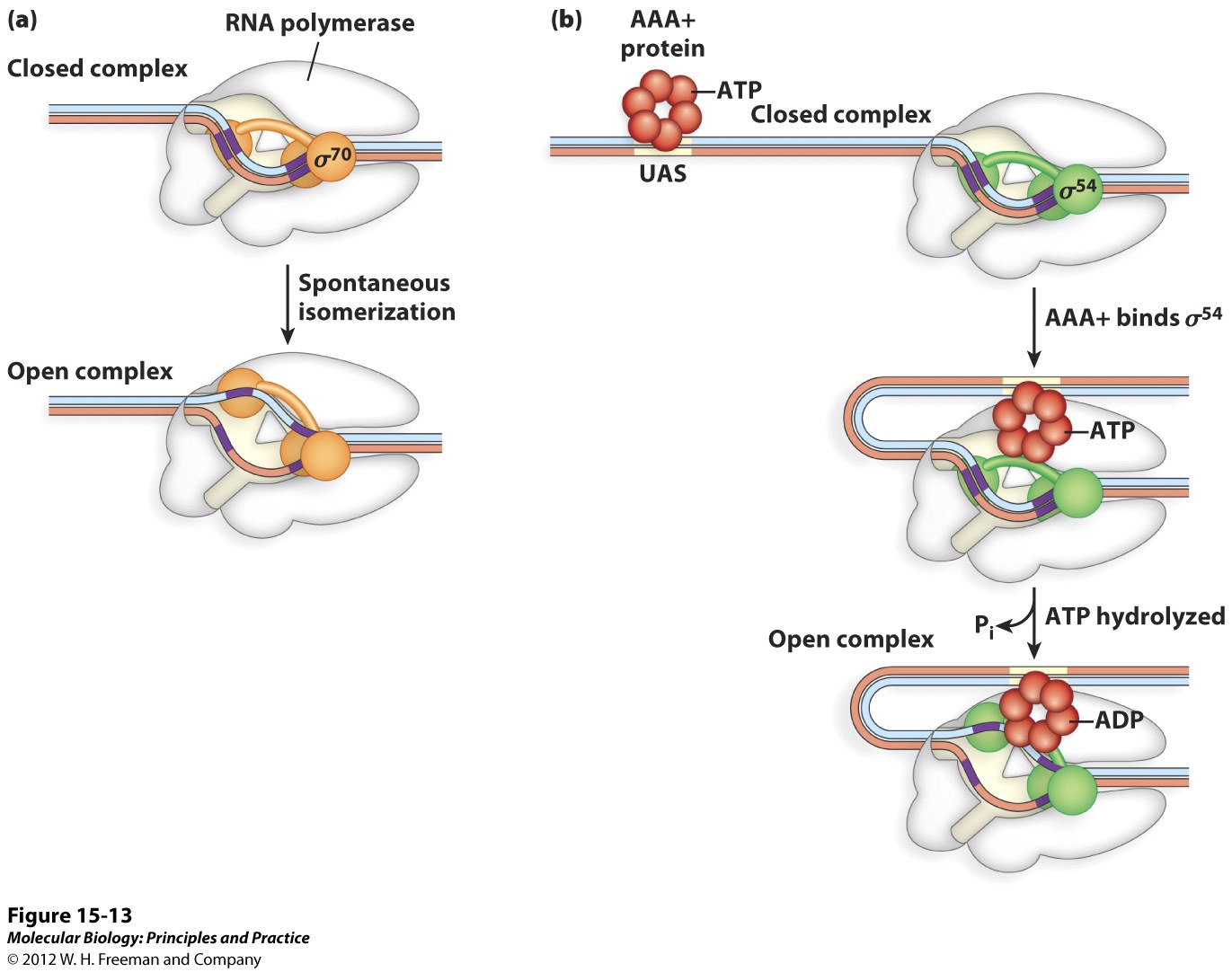 All sigma factors except sigma54 directly induce complex opening.
Sigma54 requires the help of a AAA-ATPase.
4 distinct channels allow the entry and exit of the template, precursor nucleotide triphosphates and the transcript product.
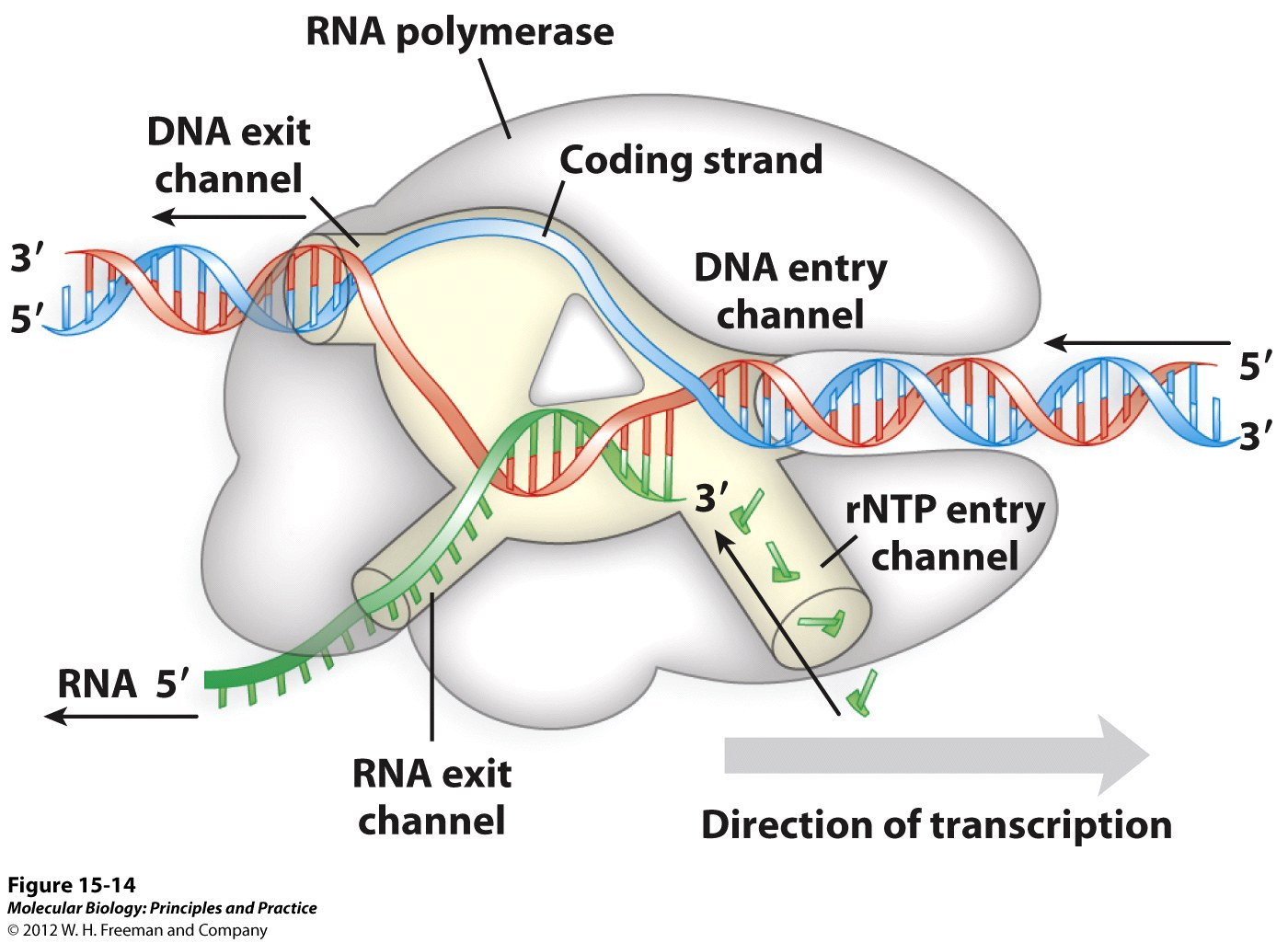 2 Types of proofreading by RNA polymerase.
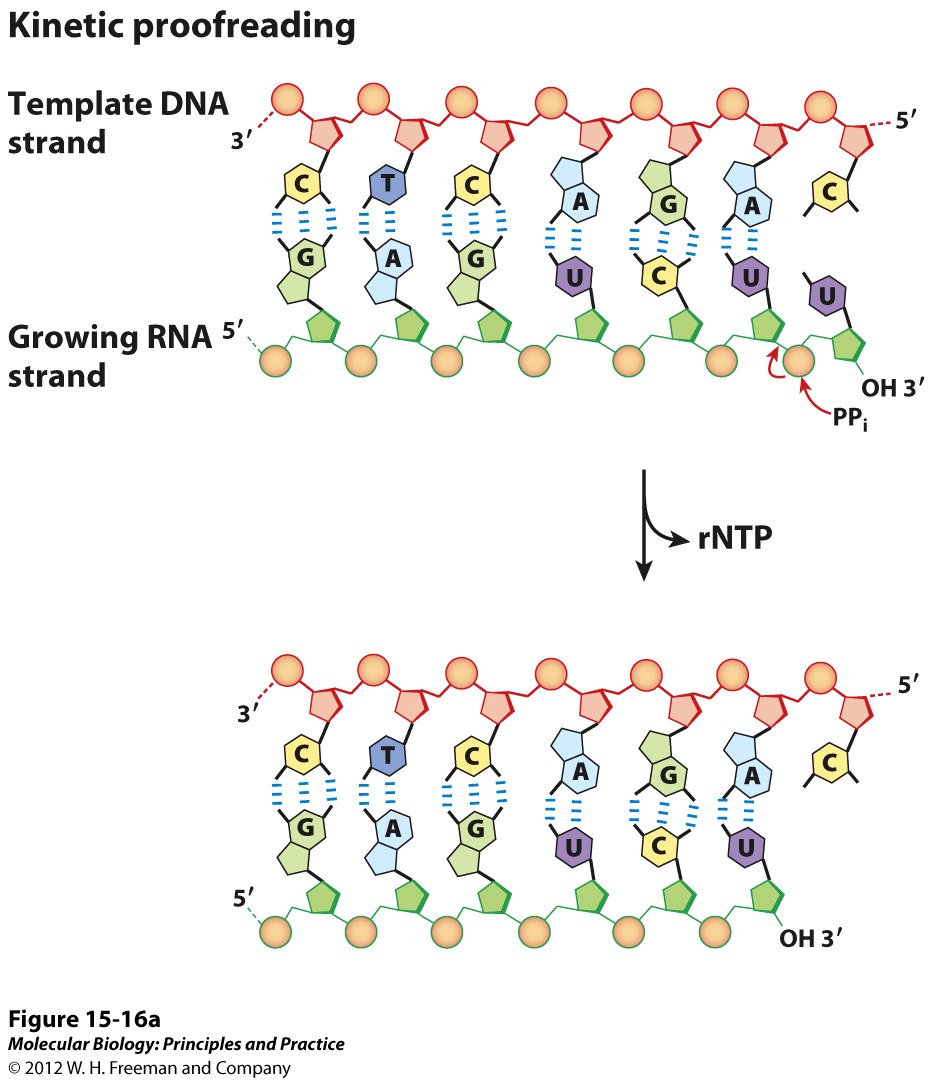 In kinetic proof reading, RNA polymerase stalls after a mismatched base is incorporated.  This allows time for pyrophosphorolysis to remove the incorrect base.
2 Types of proofreading by RNA polymerase.
Nucleolytic proof reading occurs when kinetic proof reading has failed and additional nucleotides are added after the incorrect base.  In this case, the polymerase back tracks to remove the nucleotides up to and including the incorrect one and then resumes transcription.
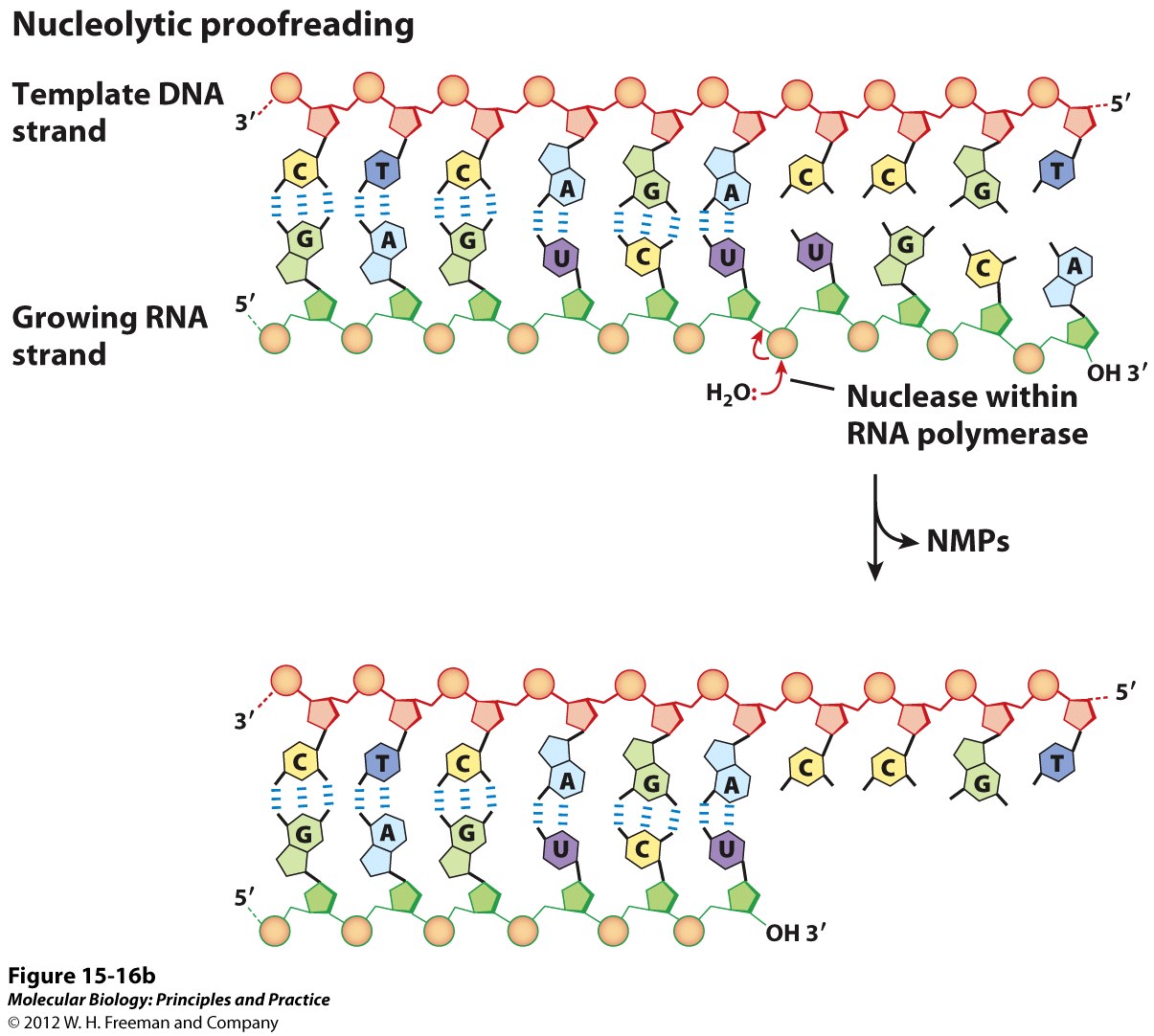 Transcription Termination
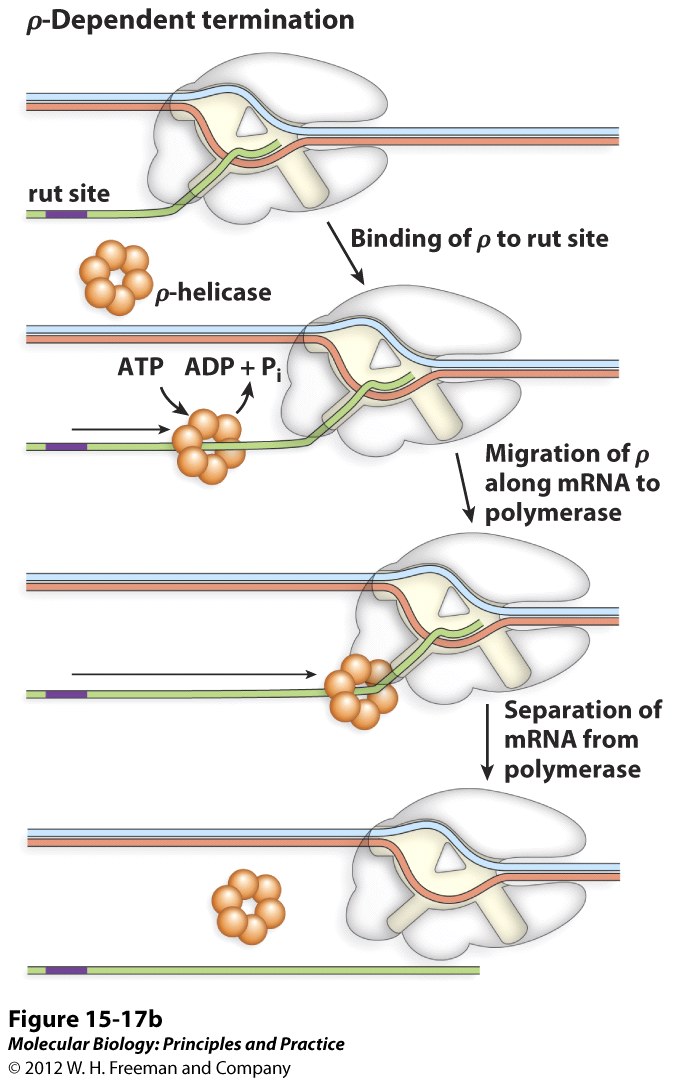 Sequence dependent
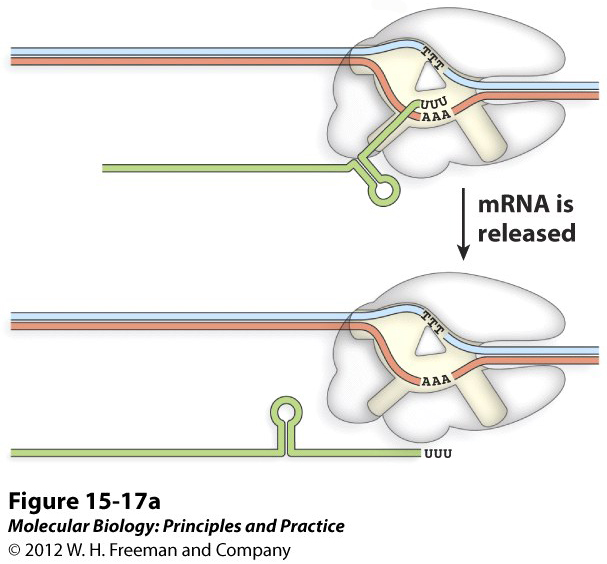